ECE Community Survey
Fall 2024
114 Total Responses
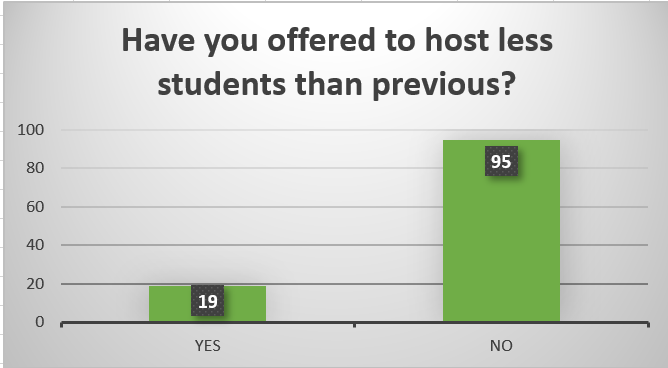 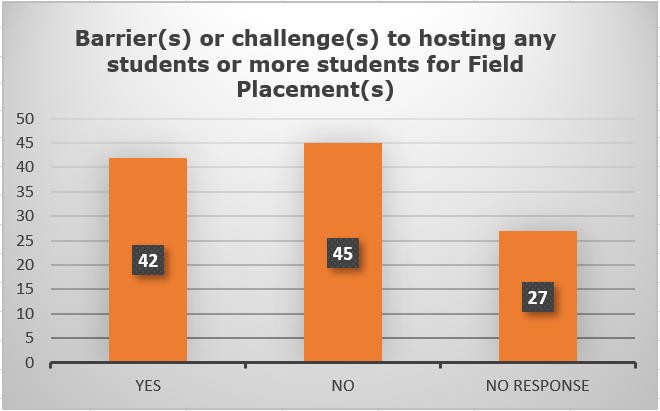 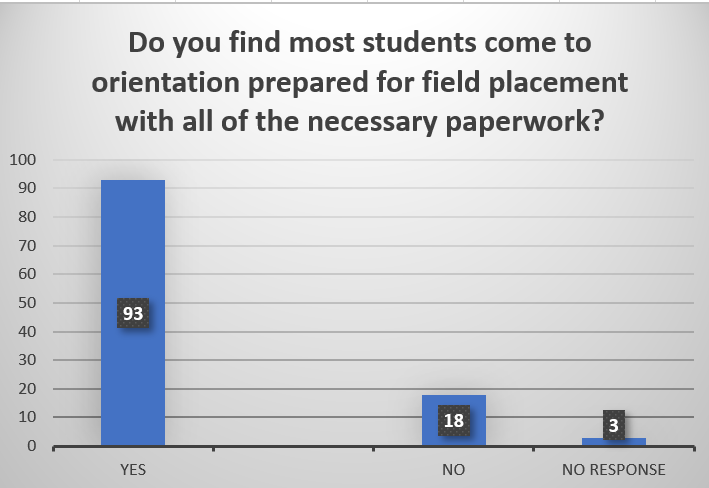 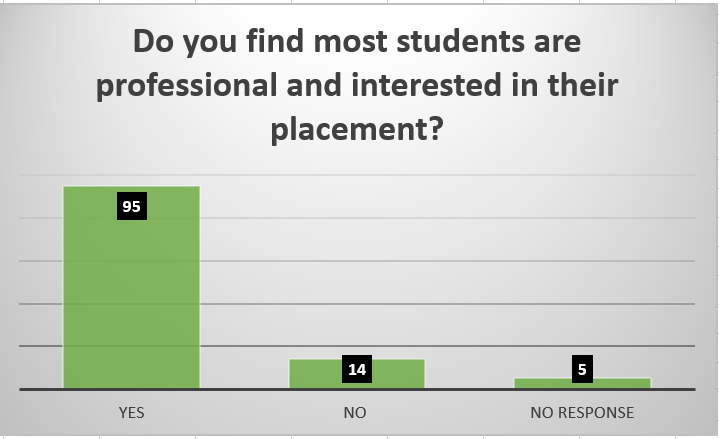 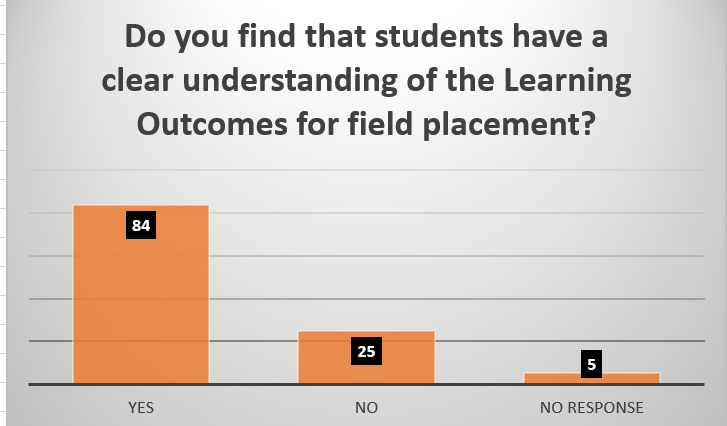 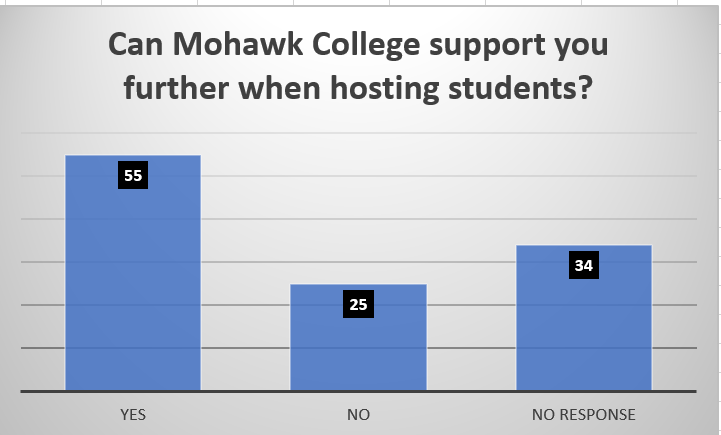 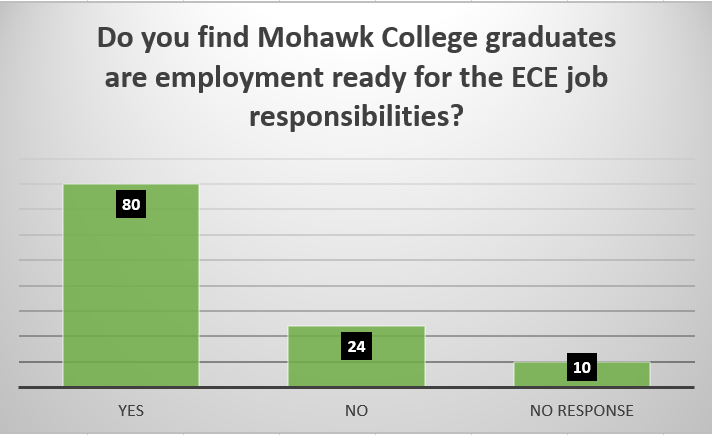 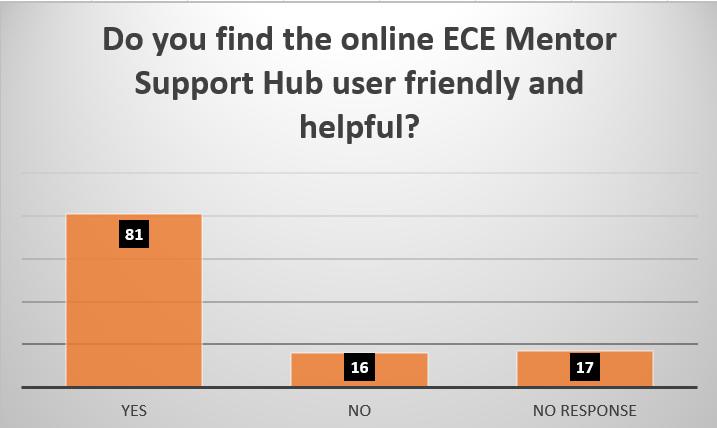 Thanks to our Community Partners for their support and feedback in informing our practices and shaping what we do for Field Placements.

Mohawk College ECE Team
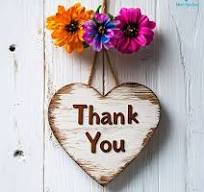